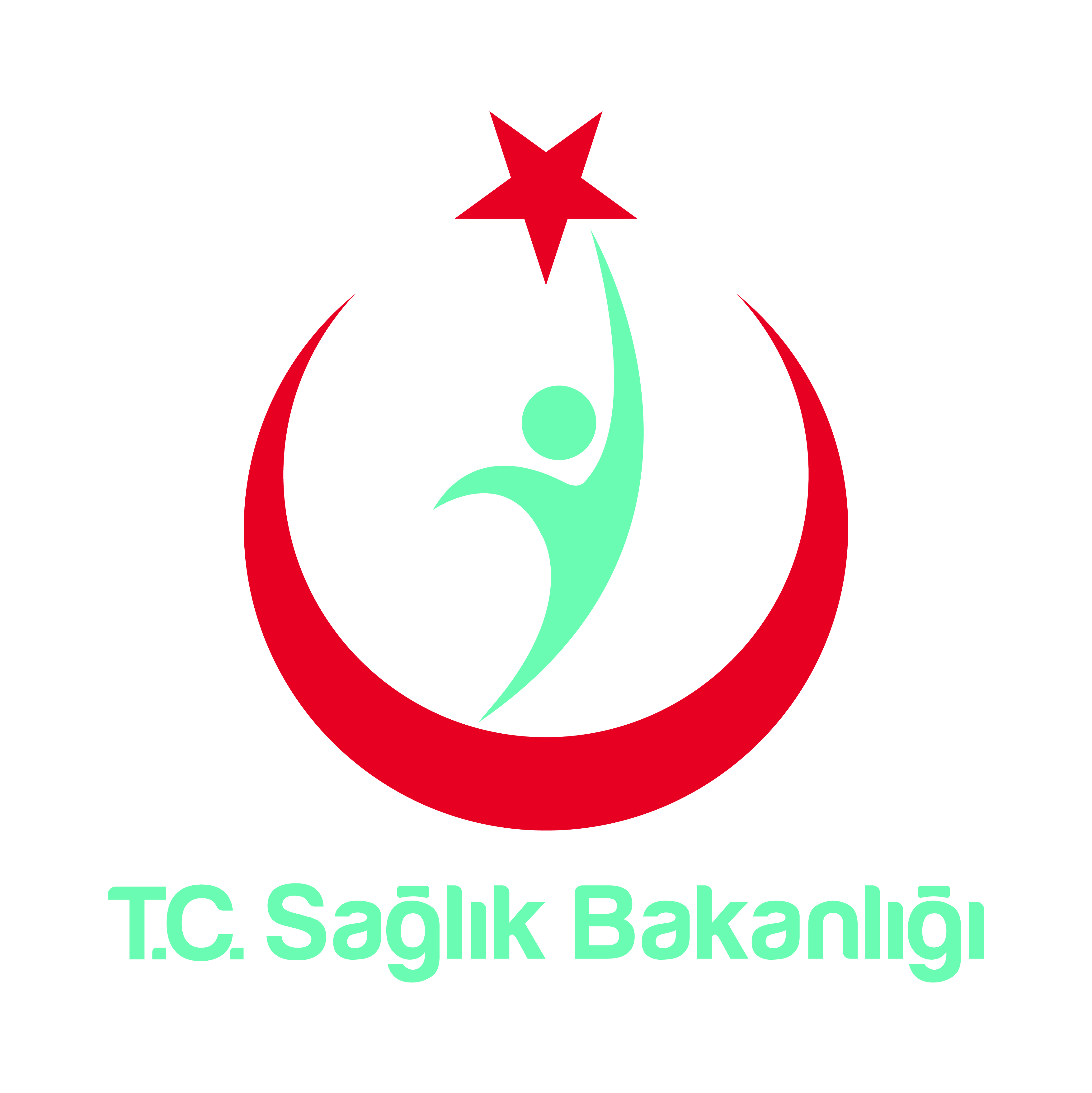 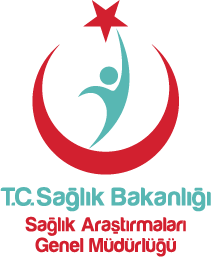 Sağlıkta Ar-Ge Faaliyetleri ve  Sağlık Ekonomisi Açısından Önemi
Dr. Nejla CAN GÜLER, AB Uzmanı
Aralık 2014, Ankara
SUNU İÇERİĞİ
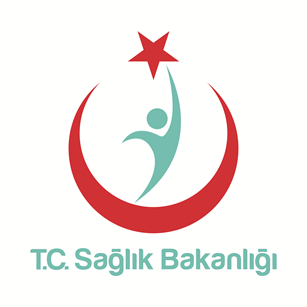 GİRİŞ
I-AR-GE 
II-DESTEK KAYNAKLARI
III-SAĞLIKTA AR-GE 
IV-ÖRNEK 
V-HEDEF
SONUÇ
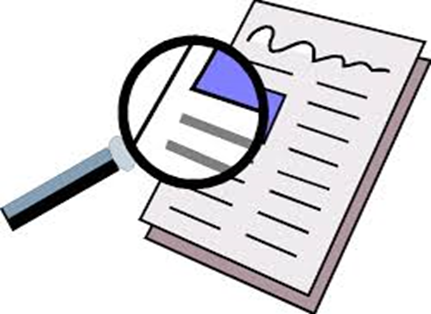 GİRİŞ
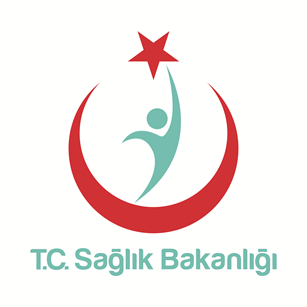 Günümüzde, ülkelerin kalkınma düzeyleri;
 
Bilimde, 
Bilimsel araştırma ve geliştirmede (Ar-Ge), 
Bunu ticari yeniliğe dönüştürmedeki 

başarılarıyla ölçülmektedir.
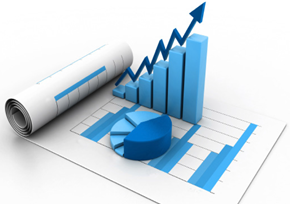 GİRİŞ
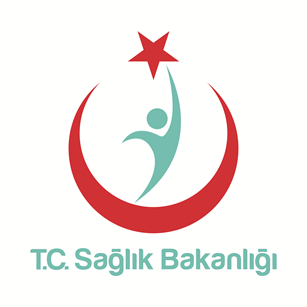 Kalkınmada önemli faktörlerden biri olan bilim ve teknolojide ilerleme, dünyadaki güç dengelerini de belirlemektedir. 

Bilim ve teknoloji çalışmalarına ve bunun en önemli girdisi olan Ar-Ge faaliyetlerine daha çok yatırım yapan ülkeler, dünyada daha fazla söz sahibi olmaktadır.
I- AR-GE TANIMI
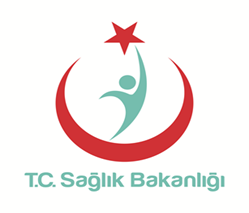 "toplum, kültür ve insan bilgisini de içeren bilimsel ve teknik bilgi birikimini artırmak amacıyla sistematik bir temele dayalı olarak yürütülen ve bu bilgi birikimini yeni uygulamalarda kullanmak için yapılan düzenli yaratıcı çabalar"
I-AR-GE TÜRLERİ
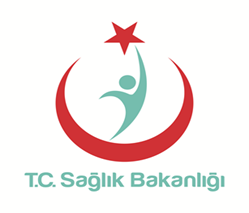 Temel araştırma

Uygulamalı araştırma

Deneysel araştırma
I-AR-GE ÇIKTILARI
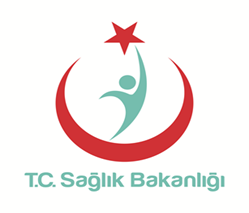 Ar-Ge faaliyetlerinin temel çıktıları; 

ürün,
hizmet,
Yöntem,
Sistem/Model,
patent ve
Yayın
II-DESTEK KAYNAKLARI
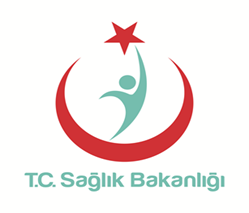 TÜBİTAK
Kalkınma Bakanlığı
Ekonomi Bakanlığı
Sağlık Bakanlığı
Özel Sektör
Dış Kaynaklar (AB, Horizon 2020)
Sağlık Sektörünün Ulusal Ekonomi Açısından Önemi
2012 yılı sağlık harcamaları 76 milyar TL olup, GSYİH’nin %5,4’dür
%
Sağlık Harcaması/GSYİH
Yıl
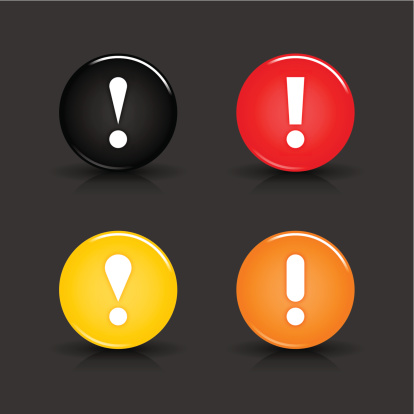 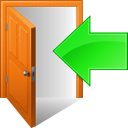 %8
Kimyasal İlaç   Biyoteknolojik İlaç
Dış ticaret açığımızın 
%8’i sağlık sektörü1
%30
%100
2030 yılında3
Kritik ürünler ithal2
Kaynaklar:  1 Sağlık: İlaç, Aşı, Biyomedikal Ekipman ve Tıbbi Tanı Kitleri; TÜİK 2012 yılı verileri; 2 Bilim, Sanayi ve Teknoloji Bakanlığı, İlaç Sektörü Raporu, Ankara 2013;
3 «Ferhat Farşi Sunum: Medikal Biyoteknoloji Konferansı, 2013                                                                                                                            ***TÜBİTAK Sunumundan
[Speaker Notes: Ferhat Farşi’nin sunum (medikal biyoteknolojideki sunumu)
2012 yılı Dış Ticaret Açığımız  84 Milyar  Dolar 
Sağlıkta* Dış Ticaret Açığımız   6,4 Milyar Dolar Sağlık: İlaç, Aşı, Biyomedikal Ekipman ve Tıbbi Tanı Kitleri]
III-AR-GE HARCAMALARIAR-GE PERSONELİ
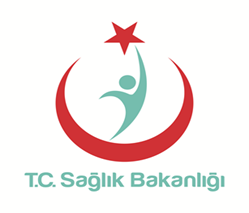 Gelişmiş ülkelerin Ar-Ge harcamaları GSMH'nin yaklaşık %2-3'ünü alırken, gelişmekte olan ülkelerde bu oran %0.2-0.3 civarında kalmaktadır. 

Gelişmiş ülkelerde iktisaden faal onbin nüfusa düşen araştırmacı sayısı 110-120 arasında değişirken, gelişmekte olan ülkelerde sayı en fazla 40’dır.
III-AR-GE HARCAMALARIAR-GE PERSONELİ
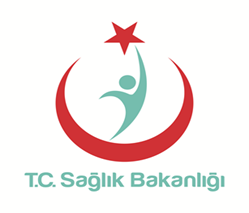 Teknolojik üretimin %95’i gelişmiş ülkelerin elinde bulunmaktadır. Buna karşılık, dünya nüfusunun %70’ini oluşturan gelişme yolundaki ülkelerin, Ar-Ge faaliyetleri içindeki payı en fazla %5’dir. 

Türkiye'nin Ar-Ge faaliyetlerindeki temel göstergeleri, eşik değerin altındadır.
III-AR-GE HARCAMALARIAR-GE PERSONELİ
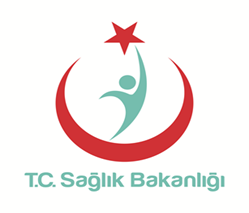 Türkiye'de iktisaden faal onbin nüfusa düşen Ar-Ge personeli yaklaşık 40 olup, GSYH içinde Ar-Ge faaliyetlerinin payı %0.92'dir. 

2013 yılı için veriler; 44 personel ve %0,95  paydır.
Türkiye’de Ar-Ge Harcamalarının GSYH'ye Oranı (%)
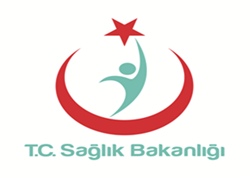 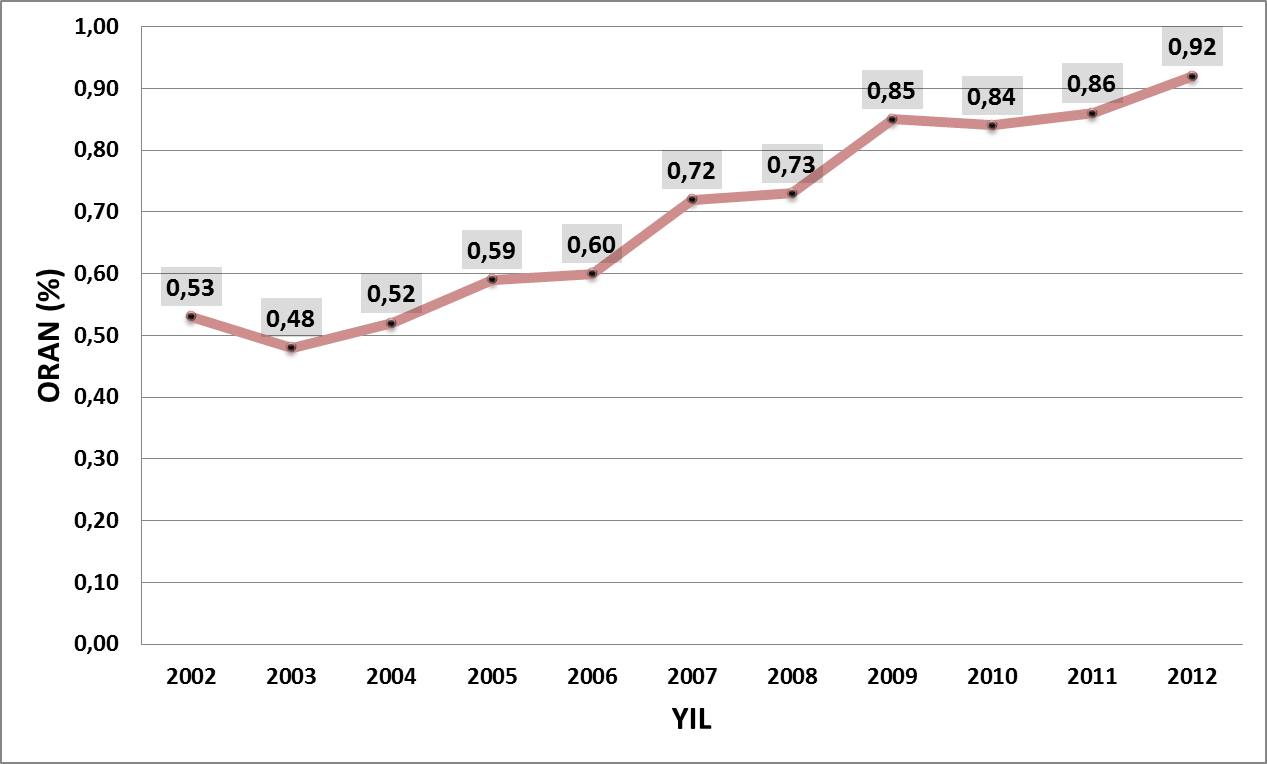 *TÜİK (Aralık, 2013)
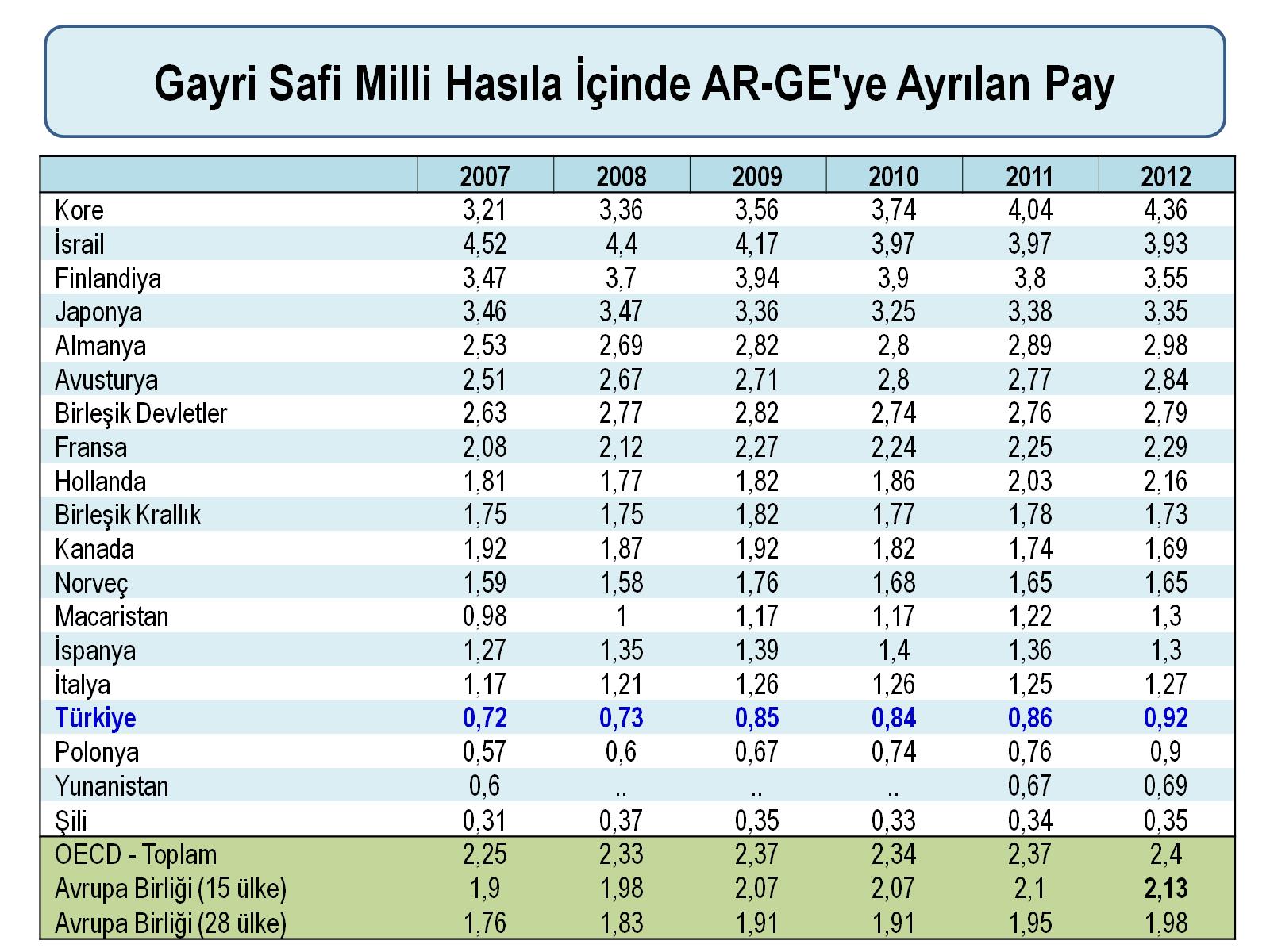 SAGEM GM. Rifat Köse'nin sunumundan, TUİK ve OECD verileri
Türkiye’de Sektörel Ar-Ge harcamaları (%)
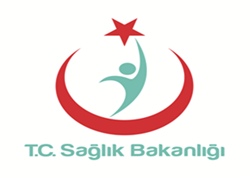 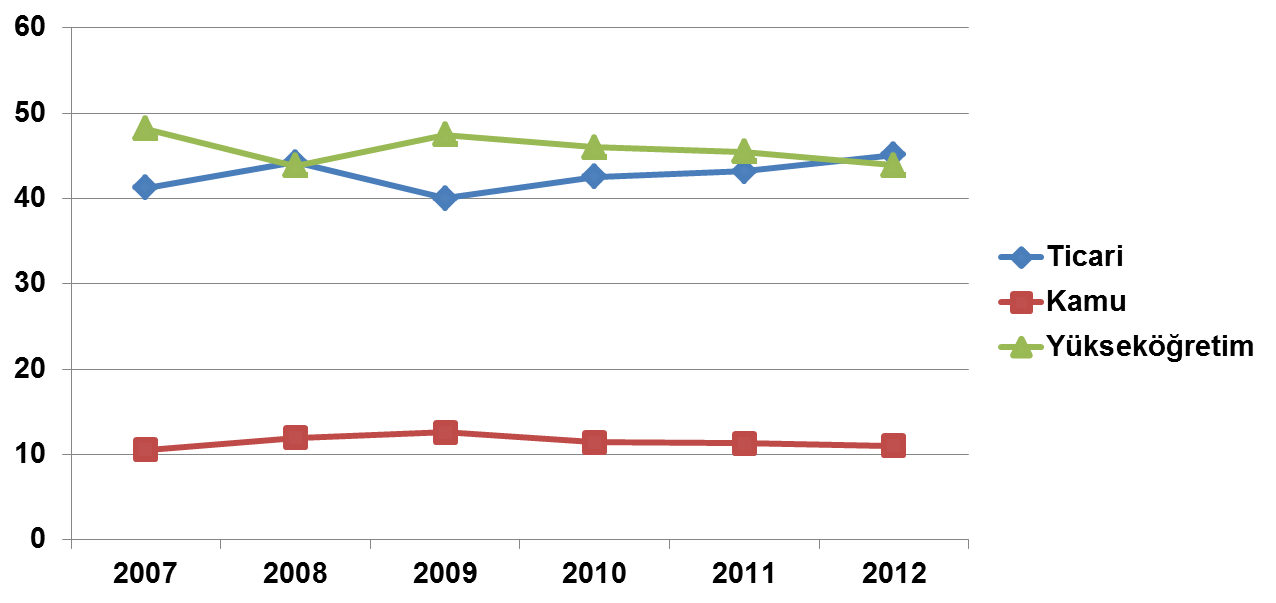 Ar-Ge İnsangücüSektörel Dağılım (Sayı)
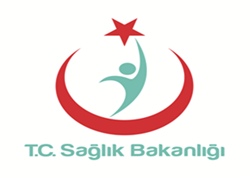 III-SAĞLIKTA AR-GE
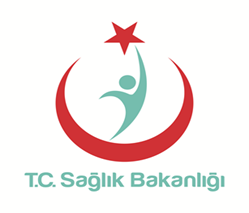 Sağlık göstergeleri, günümüzde ülkelerin kalkınmışlık düzeylerini ölçmede kullanılan en önemli göstergeler içinde yer almaktadır.

Gelişmiş ülkelerde sağlık alanında Ar-Ge faaliyetleri, toplam Ar-Ge faaliyetleri içinde önemli bir yere (%10) sahiptir.
III-SAĞLIKTA AR-GE
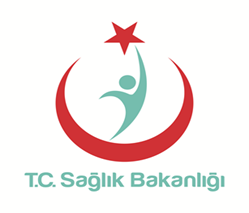 Sağlık sektöründe Ar-Ge faaliyetleri genel olarak; 

tıbbi cihaz, 
ilaç, 
Aşı,
Sağlığın korunması ve tedavisine yönelik tıbbi tedavi yöntemleri


konularını kapsamaktadır.
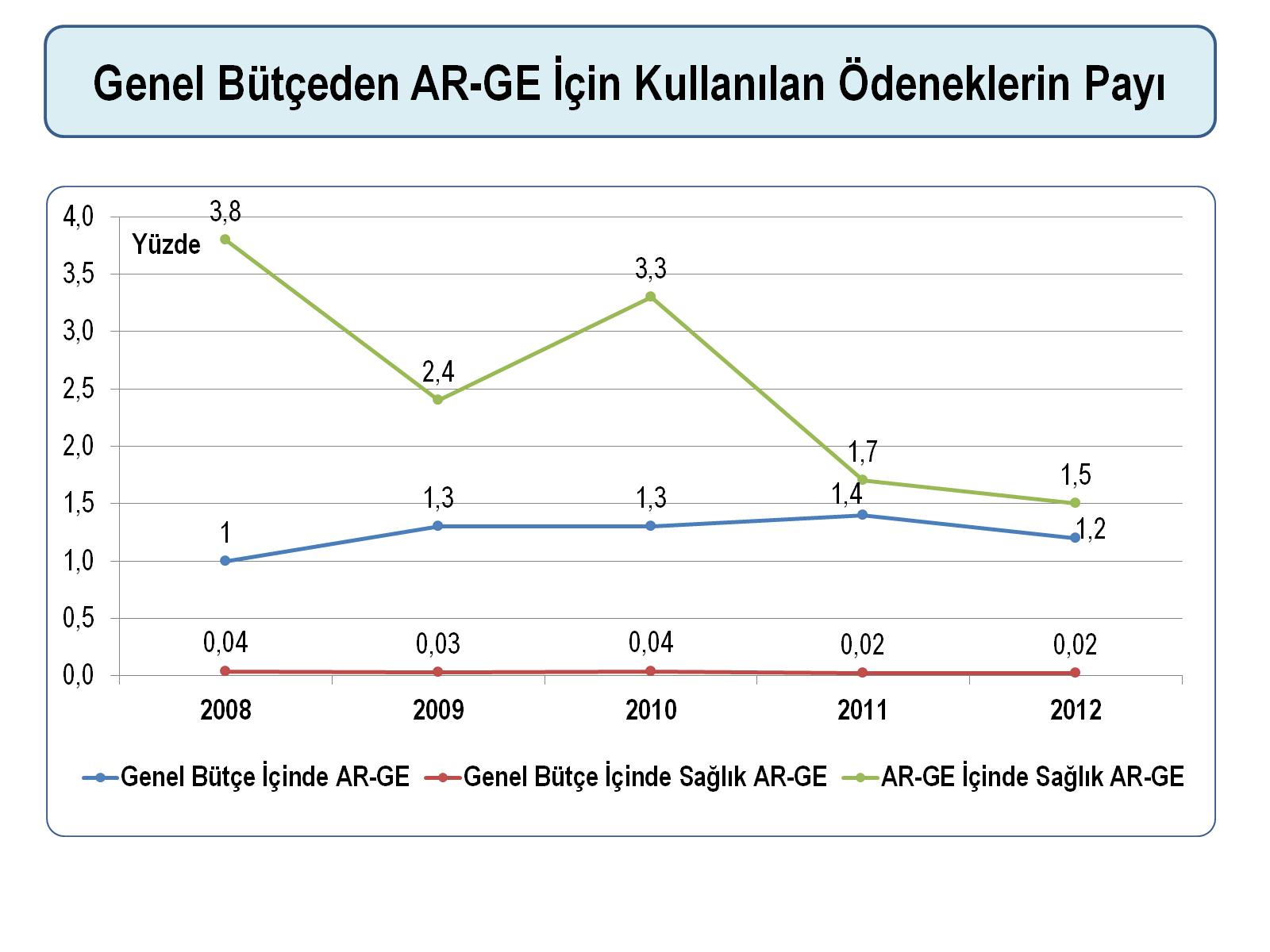 SAGEM GM. Rifat Köse'nin Sunumundan,   TUİK ve OECD verileri
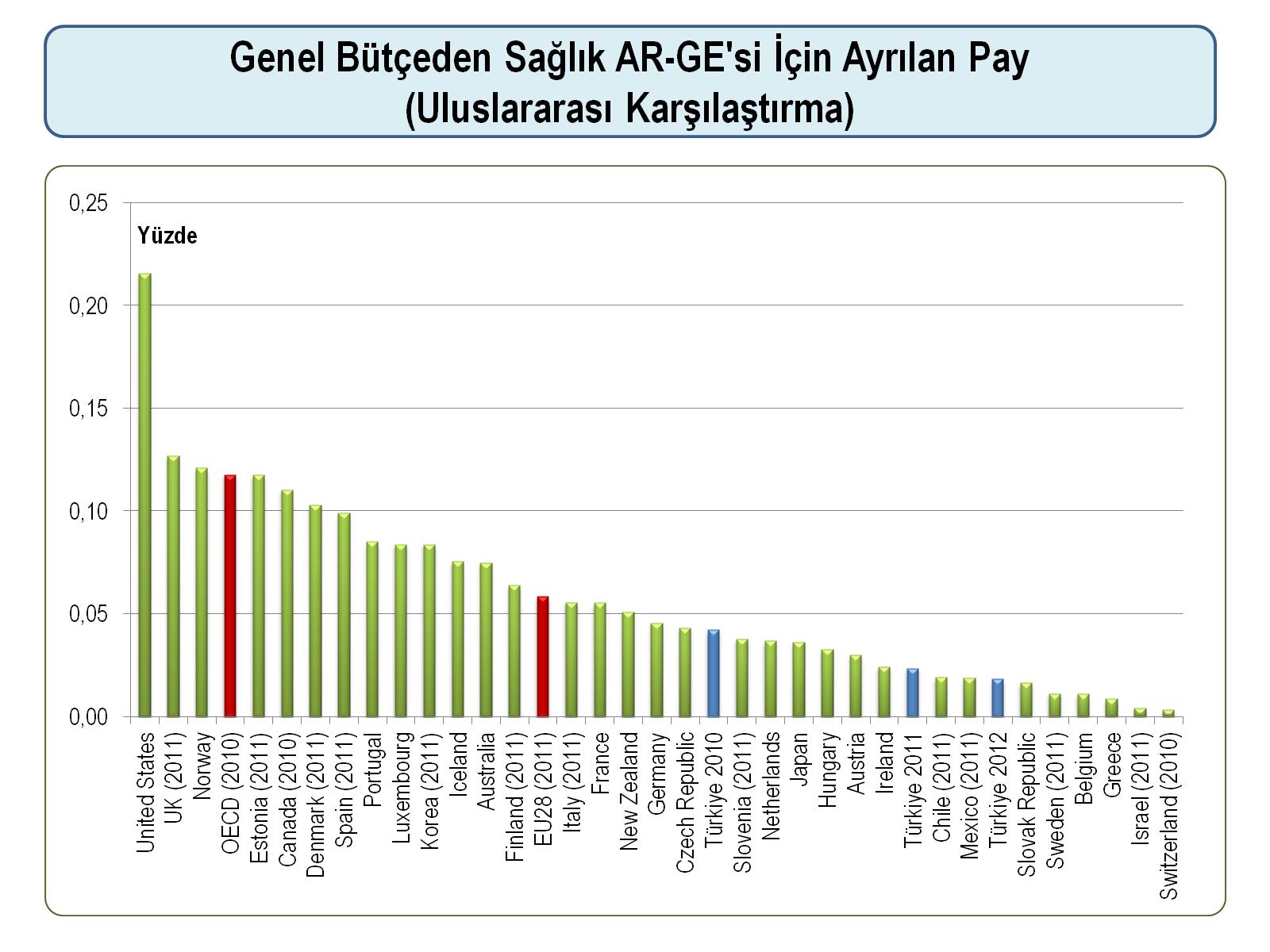 SAGEM GM. Rifat Köse'nin sunumundan, TUİK ve OECD verileri
IV-ÖRNEKTÜRKİYE İLAÇ PAZARI
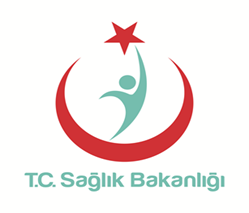 2013 Yılı İtibarıyla:

Türkiye İlaç Pazarı: 15.4 Milyar TL (yaklaşık 7 Milyar USD)

Dünya İlaç Pazarı: 1 Trilyon USD

Türkiye;
	Dünyada 15. sırada 
	Avrupa’da 7. sırada
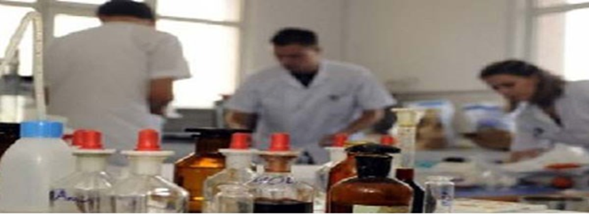 TÜRKİYE İLAÇ SEKTÖRÜ VE                                         BİYOTEKNOLOJİ
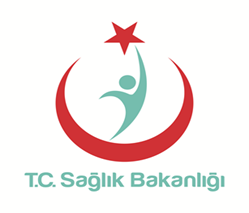 İlaç Pazarı (2013):    7 Milyar USD
Biyoteknoloji Payı:    Kutu Bazında:  %0,56
			         Tutar Bazında: %13,3

Biyoteknoloji	:Katma Değeri Yüksek!
			:İhracat Potansiyeli Yüksek!
DÜNYA ARGE HARCAMALARI
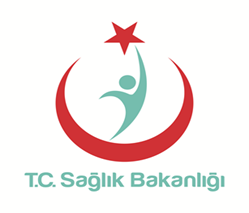 2013 Yılı İtibarıyla:
Petrol-Gaz:			%0,4
Gıda:				%1,7
Kimya:			%3,1
Otomotiv:			%4,1
Elektrik/Elektronik:	%4,2
Yazılım ve Bilgisayar: 	%9,6
İlaç Ve Biyoteknoloji:	%15,3
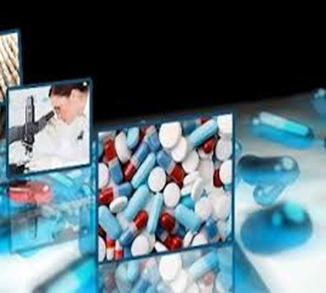 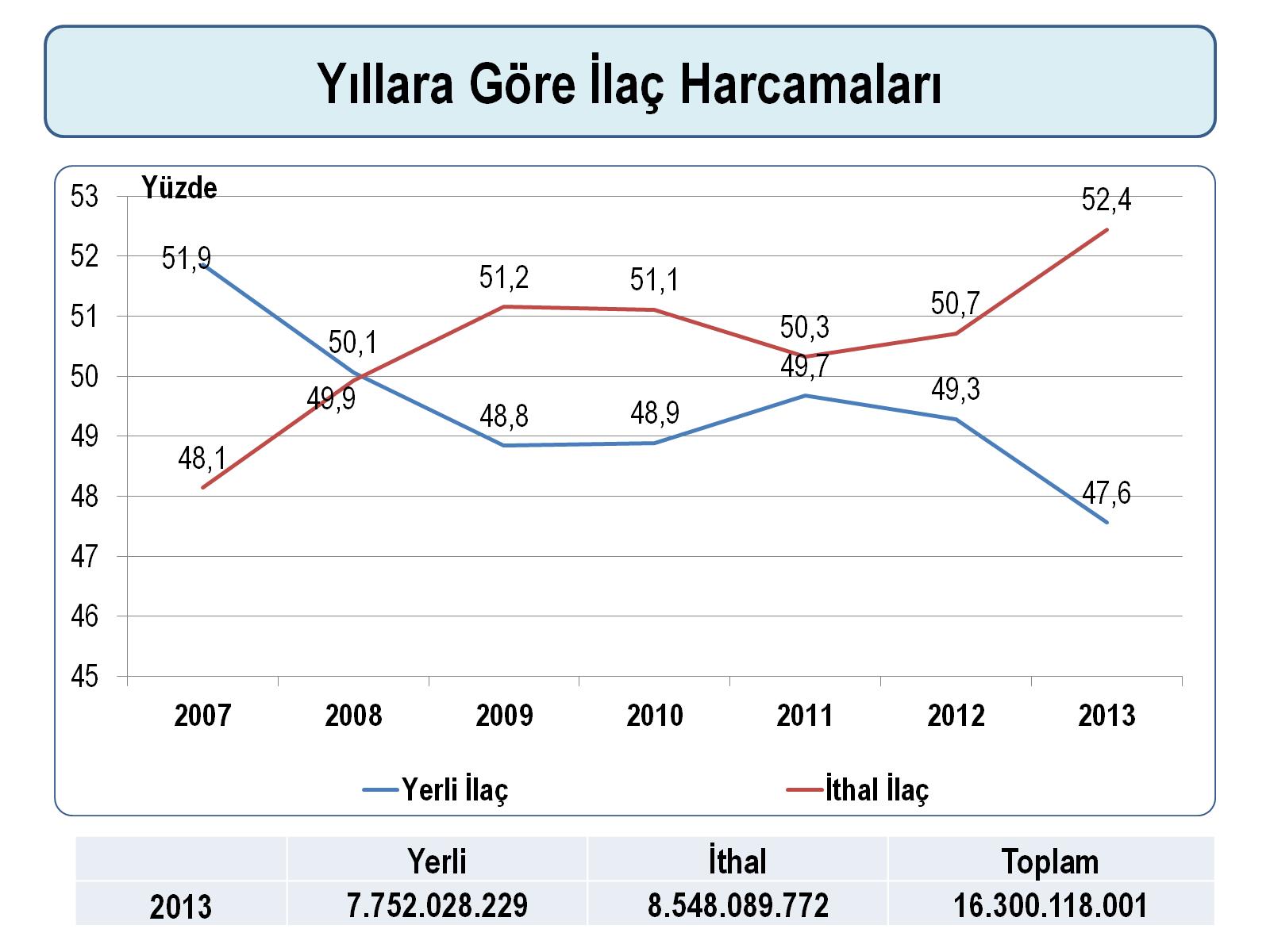 SAGEM GM. Rifat Köse'nin sunumundan, TÜİK Verisi
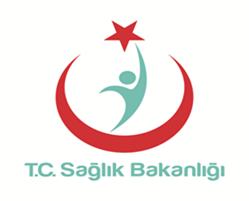 İLAÇTA AR-GE HARCAMALARI
Klinik Öncesi:
%27
Faz I
%8,2
Faz II
%12,9
Faz III
%32,5
Faz IV
%14,4
Diğer
%0,3
V-HEDEFLER BTYK Kararı: 2011/101
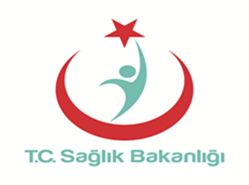 Ulusal Yenilik Sistemi 2023 Yılı Hedefleri

				             2012 Yılı		2023 Yılı

Ar-Ge harcaması / GSYİH: 		% 0,92		% 3
Özel sektör Ar-Ge harcaması / GSYİH: 	% 0,41		% 2
Araştırmacı sayısı: 			105 bin*		300 bin*	
Özel sektör araştırmacı sayısı: 		52 bin*		180 bin*








*Tam Zaman Eşdeğer (TZE)
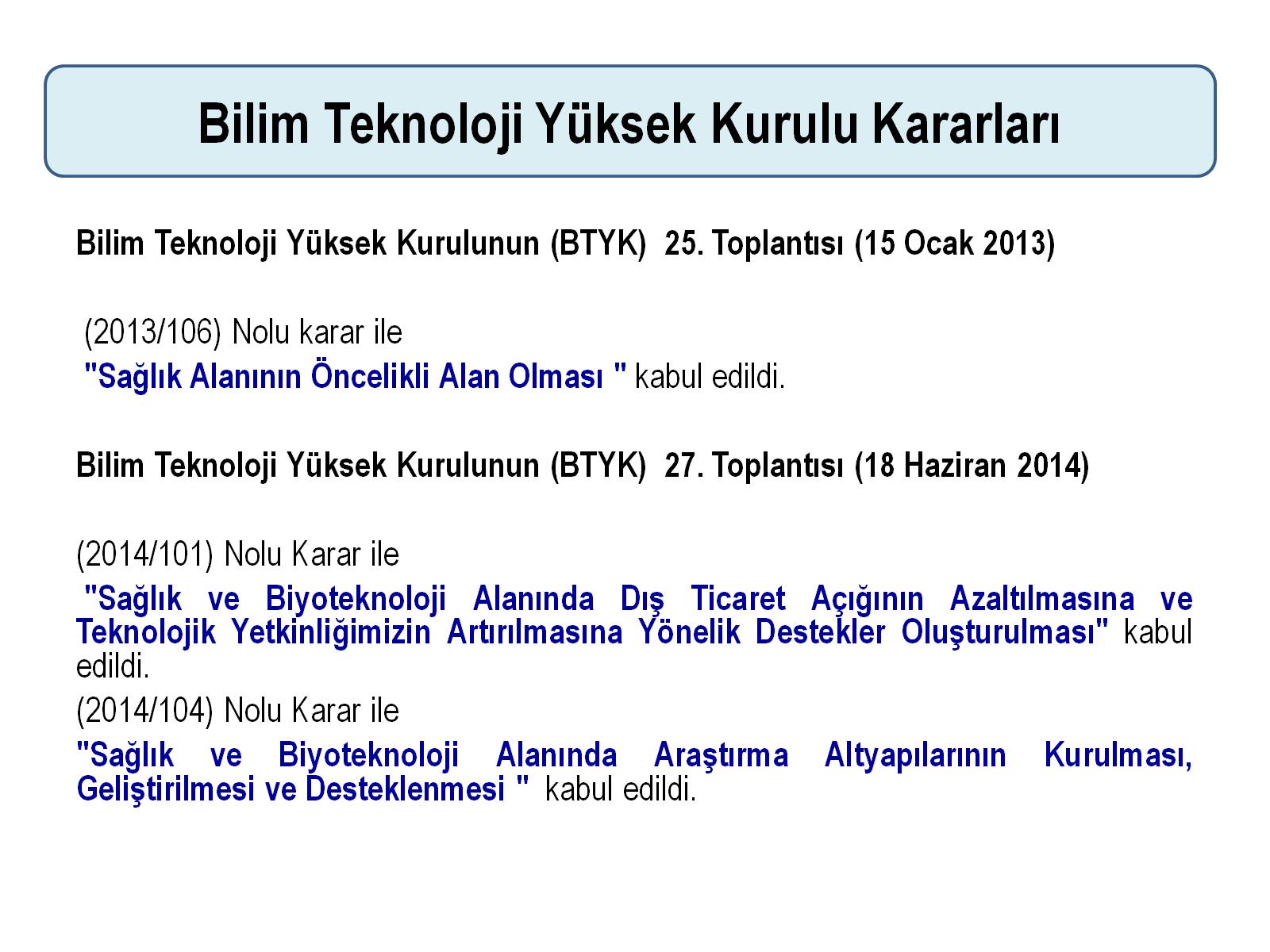 “Sağlık Alanının Öncelikli Alan Olması (2013/106)” Kararı Kapsamında Belirlenen Öncelikli Konular
“Medikal Biyoteknoloji” temasında 5 alt konu öncelikli konu olarak belirlendi:
Onuncu Kalkınma Planında (2014-2018)Ar-Ge Hedefleri
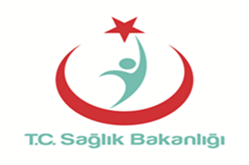 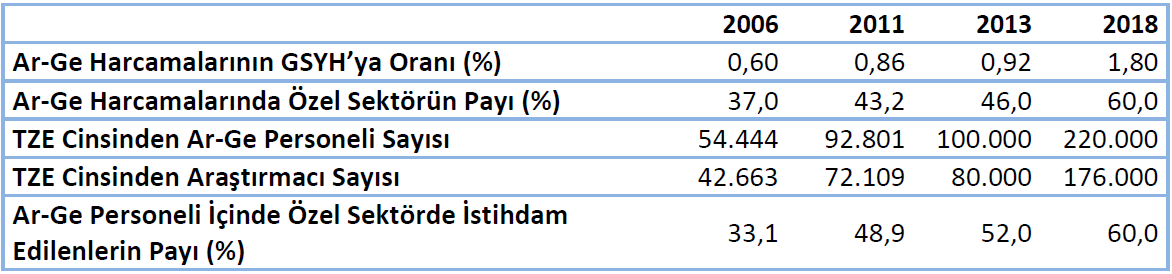 ONUNCU KALKINMA PLANI
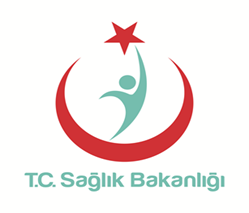 Sağlıkta Öncelikli Dönüşüm Programı kapsamında;
Yerli ve yabancı nitelikli araştırmacı sayısının artırılması, 
Öncelikli alanlar belirlenerek temel araştırma programlarının oluşturulması 
Yerli ve yabancı özel sektör ile yakın işbirliği içinde çalışacak akredite araştırma, test ve ölçüm merkezlerinin kurulması 
Sürdürülebilir Ar-Ge, üretim, ticarileştirme için alternatif finansal modeller ile programlar tasarlanması 
Ar-Ge destek programlarının geliştirilmesi
ONUNCU KALKINMA PLANI
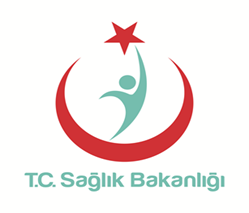 Ar-Ge ve Yenilik ;  Sağlık Sektörü ve Ar-Ge
İlaç sanayiinin 
daha fazla ihracat yapabilen, 
uluslararası standartlardaki yüksek teknolojisini Ar-Ge ile bütünleştirmiş, 
uzun vadede yeni molekül geliştirme yönünde gerekli adımları atan, 
başta biyoteknolojik ve biyobenzer ürünler olmak üzere daha yüksek katma değerli ilaçlar üreten rekabetçi bir yapıya kavuşması 
amaçlanmaktadır.
ONUNCU KALKINMA PLANI
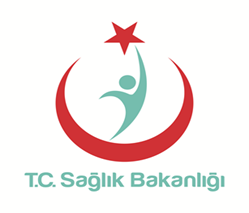 Sağlıkta Öncelikli Dönüşüm Programı kapsamında;
Hedefler:
Değer bazında ilaç ihtiyacının %60’ının, tıbbi cihaz ihtiyacının %20’sinin yerli üretim ile karşılanması

Klinik araştırmalarda Türkiye’nin aldığı payın %25 artırılması
SONUÇ-1
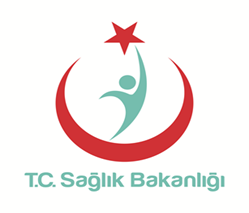 Ülkemizde;
-Hastalık yükünü  ve
-Dışa bağımlılığı azaltacak,
-İstihdam yaratacak,
-Sağlık hizmetlerinde kaliteyi artıracak,
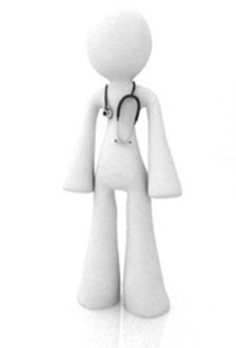 SONUÇ-2
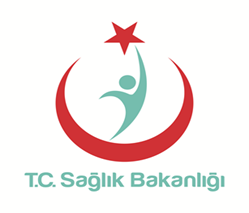 -Katma değeri yüksek,
-yaratıcı ve yenilikçi,
-Çıktı (ürün, sistem, yöntem, model, ara ürün) hedefli,

Ar-Ge Faaliyetlerinin desteklenmesi sağlık ekonomisine ve ülke ekonomisine katkı sağlayacaktır.
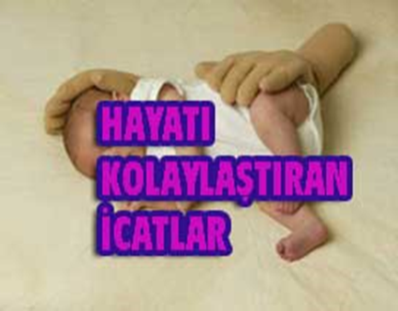 SONUÇ-3
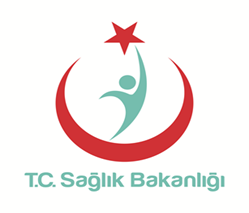 Ar-Ge’nin önemi artmakta,
Sağlık alanında;
ürün ve teknolojide dışa bağımlılığın azaltılması,
Ar-Ge faaliyetlerinin yönlendirilmesi,
Sanayi– üniversite– kamu işbirliğinin geliştirilmesi
Ar-Ge yatırımı yapan yabancı firmaların Ar-Ge faaliyetlerinin ülkemize çekilmesi, 
Sağlık ekonomisi açısından büyük öneme sahiptir.
SONUÇ-4
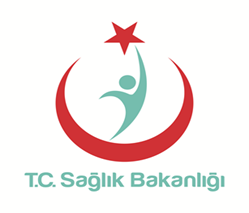 Başarılı Sağlık Ar-Ge faaliyeti öncelikle sağlık ekonomisine ve dolaylı olarak ülke ekonomisine katkı sağlayacaktır. 

Ekonomik büyüme ve kalkınmanın temel faktörlerinden bir olan sağlık sektörünün itici güçlerinden biri de  
                 ar-ge faaliyetleridir.
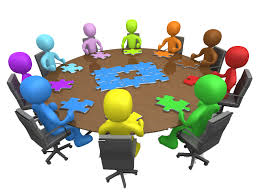 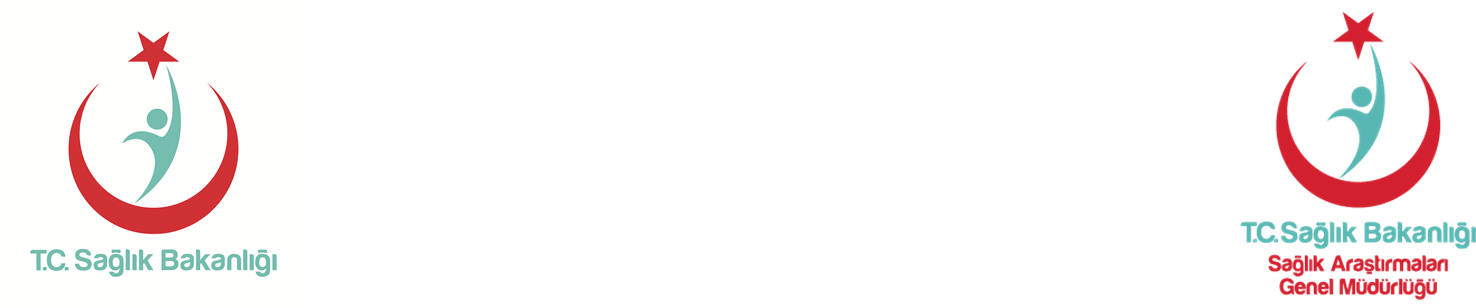 SAYGILARIMLA

Dr. Nejla CAN GÜLER
nejlacan@yahoo.com
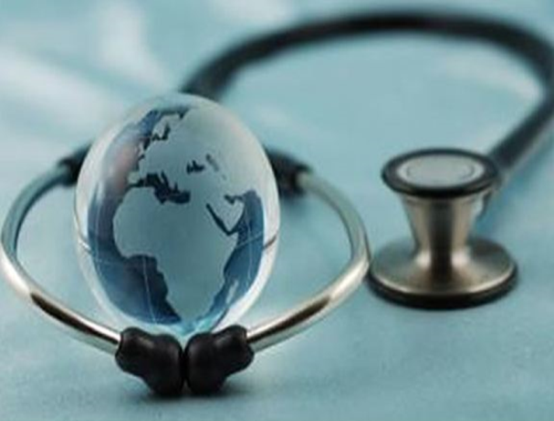 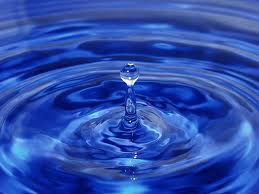 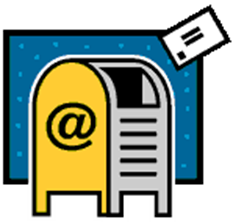